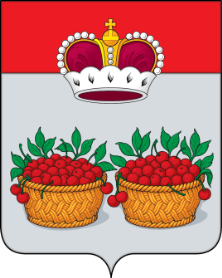 По проекту решения Совета народных депутатов муниципального образования Юрьев- Польский район «Об исполнении бюджета  муниципального образования Юрьев-Польский район за 2022 год»
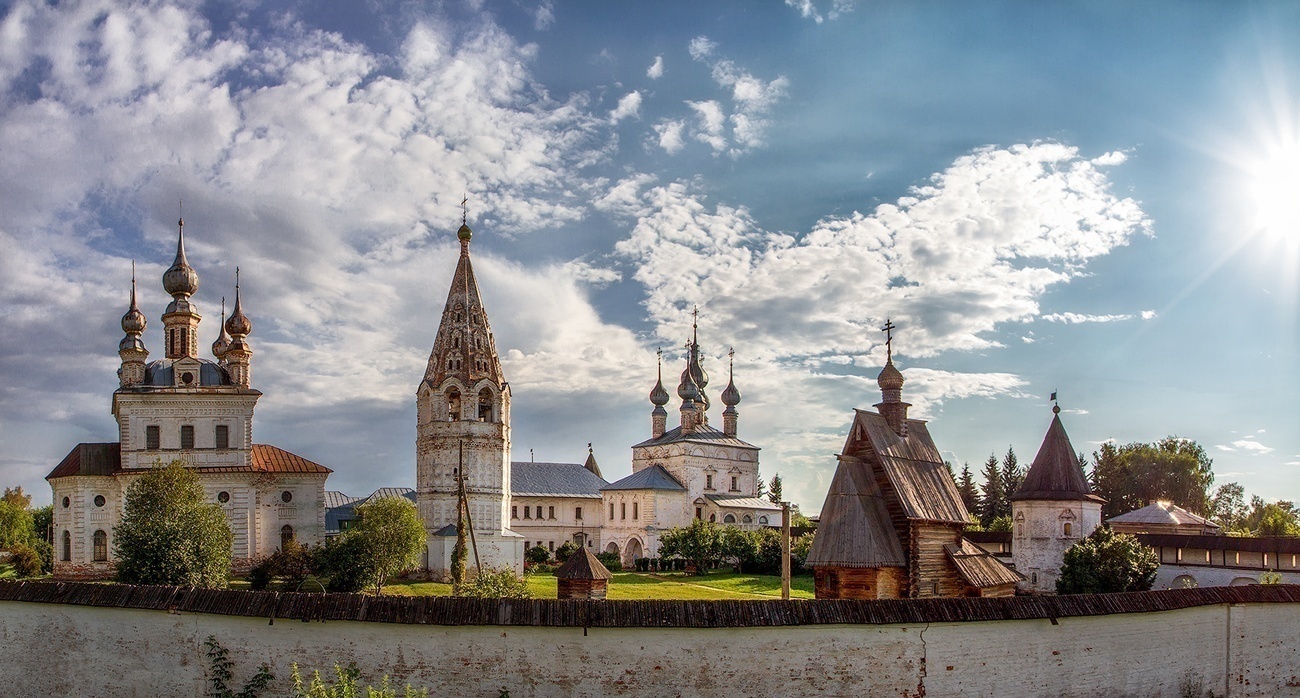 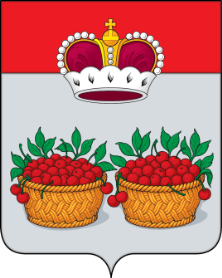 Представленная брошюра «Бюджет Юрьев-Польского района» подготовлен в рамках мероприятий, направленных на повышение уровня открытости и понятности бюджетных данных, а также финансовой грамотности населения муниципального образования. 
       Брошюра иллюстрирует отдельные показатели социально-экономического развития Юрьев-Польского района. Основными целями подготовки брошюры являются укрепление взаимодействия с гражданами по вопросам финансово-бюджетной сферы, обеспечение конституционных прав граждан на получение информации, соблюдение принципа прозрачности (открытости) бюджета, установленного Бюджетным кодексом Российской Федерации, а также построение эффективной системы общественного контроля в сфере  управления муниципальными финансами. 
      Информация, отраженная в настоящей брошюре, предназначена для широкого круга лиц и призвана сформировать у читателя всестороннее представление о бюджете муниципального образования Юрьев-Польского района с целью повышения степени участия граждан в бюджетном процессе муниципального образования.
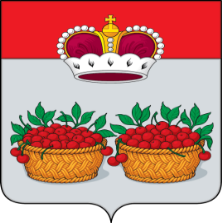 Исполнение бюджета – это этап бюджетного процесса, который начинается с момента утверждения решения о бюджете законодательным (представительным) органом власти муниципального образования и продолжается в течение финансового года. Его содержание заключается в выполнении доходной и расходной частей бюджета. Можно выделить две стороны этого процесса: 
        исполнение по доходам – обеспечение полного и своевременного поступления в бюджет отдельных видов доходов, в первую очередь, налогов и других обязательных платежей, в соответствии с утвержденным планом; 
        исполнение по расходам – последовательное финансирование мероприятий, предусмотренных решением о бюджете, в пределах утвержденных сумм с целью исполнения принятых муниципальным образованием расходных обязательств. 
        Составление и утверждение отчета об исполнении бюджета является важной формой контроля за исполнением бюджета. 
     «Бюджет для граждан» знакомит с положениями решения муниципального образования Юрьев-Польский район «Об исполнении бюджета муниципального образования Юрьев-Польский район за 2022 год». 
       В «Бюджете для граждан» кратко и доступно отражены основные параметры исполнения бюджета муниципального образования Юрьев-Польский район за 2022 год. 
      Отчет об исполнении бюджета муниципального образования Юрьев-Польский район рассматривается на публичных слушаниях. 
       Публичные слушания по отчету об исполнении бюджета муниципального образования Юрьев-Польский район за 2022 год будут проведены 31 мая 2023 года.
Основные термины и понятия бюджета
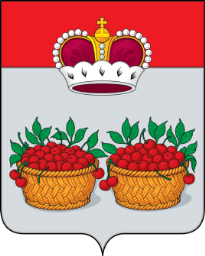 Бюджет – финансовый план, который обобщает доходы и расходы за определенный период времени. 
Бюджет консолидированный – включает в себя бюджет муниципального района и бюджеты городских и сельских поселений, входящих в состав данного района.
 Доходы бюджета – поступающие в бюджет средства: налоги, платежи и сборы, средства из вышестоящих бюджетов.
 Расходы бюджета - выплачиваемые из бюджета денежные средства на социальные выплаты населению, оказание муниципальных услуг, капитальное строительство и другие нужды. 
 Дефицит бюджета - превышение расходов бюджета над его доходами.
 Профицит бюджета – превышение доходов бюджета над его расходами.
 Межбюджетные трансферты - средства предоставляемые одним бюджетом бюджетной системы РФ другому бюджету бюджетной системы РФ. 
Дотации - межбюджетные трансферты, предоставляемые на безвозмездной и безвозвратной основе без установления направлений и (или) условий их использования.
 Субсидии - межбюджетные трансферты, предоставляемые в целях софинансирования расходных обязательств бюджета, которому они предоставляются.
Субвенции – межбюджетные трансферты предоставляемые в целях финансового обеспечения расходных обязательств по переданным полномочиям. Имеет конкретные цели, в отличие от дотации (которая не имеет цели в принципе) подлежат возврату в случае отклонения от цели. 
Муниципальная программа - документ муниципального стратегического   планирования, представляющий собой комплекс взаимоувязанных по задачам, срокам и ресурсам мероприятий и инструментов, реализуемых органами местного самоуправления в целях достижения целей и задач социально-экономического развития муниципального образования в определенной сфере деятельности.
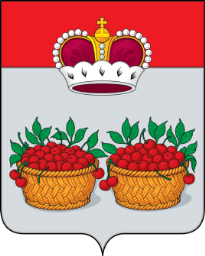 Что такое «Бюджет»?  
                   
	       Бюджет – это форма образования и расходования денежных средств, предназначенных для финансового обеспечения задач и функций государства и местного самоуправления
Что такое «Бюджет для граждан»?                       
	   
       Бюджет для граждан – это документ, содержащий основные 
положения проекта решения о бюджете и отчета о его исполнении в доступной и понятной форме, разрабатываемый в целях ознакомления граждан с основными задачами и приоритетными направлениями бюджетной политики, основными этапами формирования и исполнения бюджета, источниками доходов бюджета, обоснованиями бюджетных расходов, планируемыми и достигнутыми результатами использования бюджетных ассигнований
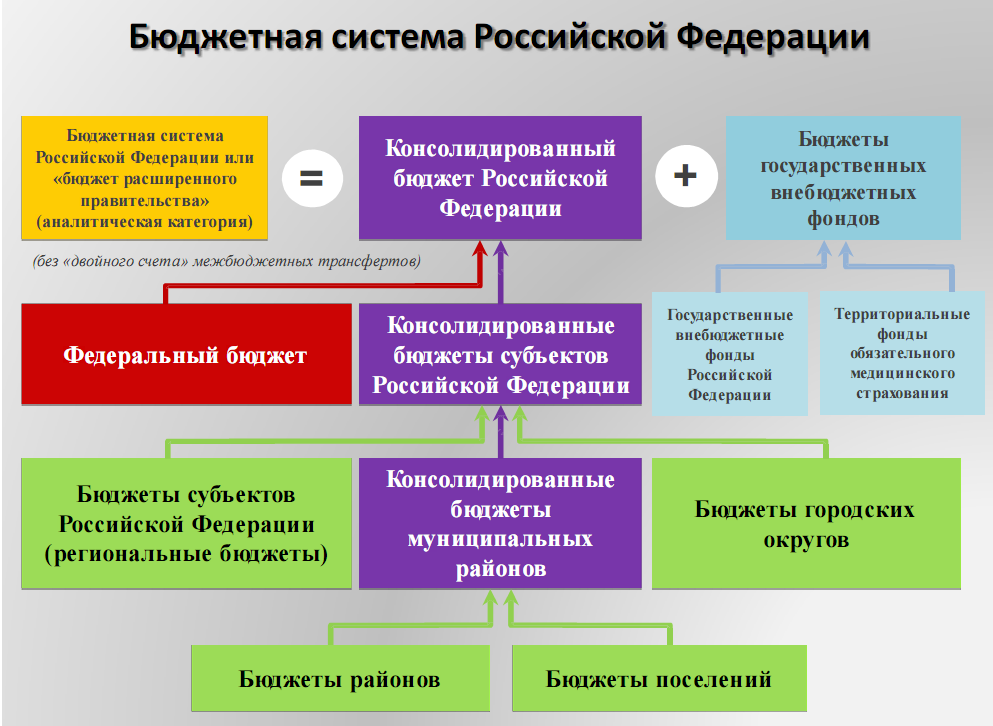 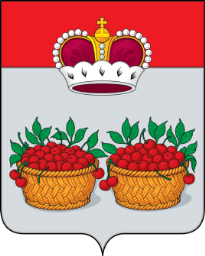 Какие цели преследует документ «Бюджет для граждан»:
повышение финансовой грамотности населения;

раскрытие информации о бюджете муниципального образования Юрьев-Польский район;
 
-  взаимодействие власти и граждан, общественный контроль.
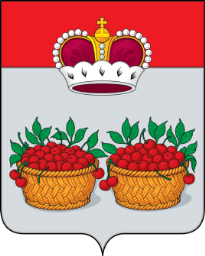 Какие этапы проходит бюджет?
Составление проекта бюджета(планирование)
Рассмотрение и утверждение бюджета
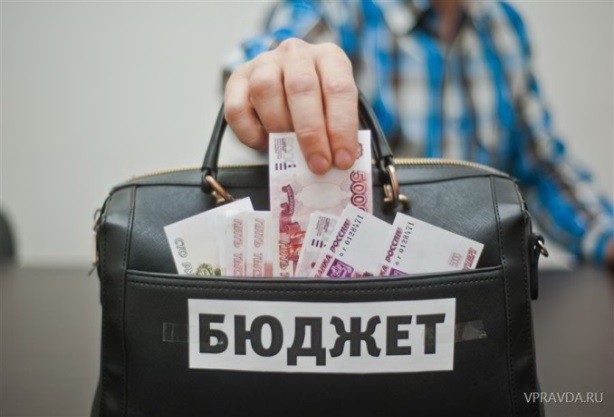 Исполнение бюджета
Муниципальный финансовый контроль
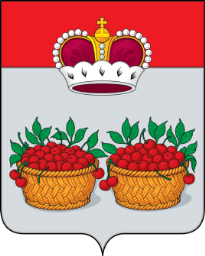 Административно-территориальное деление муниципального образования Юрьев-Польский район
В состав Юрьев-Польского района входят: муниципальное образование Юрьев-Польский район, 1 городское  и 3 сельских поселения. 
      Численность населения, проживающего в муниципальных образованиях, на 01.01.2023 года составляет 31,3 тыс. человек, в том числе 
городское население составляет 17 тыс. человек (54%),  сельское население – 14,3  тыс. человек (46%).
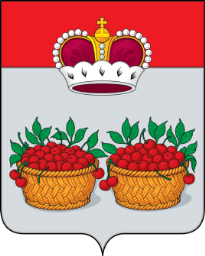 Показатели характеризующие Юрьев- Польский район
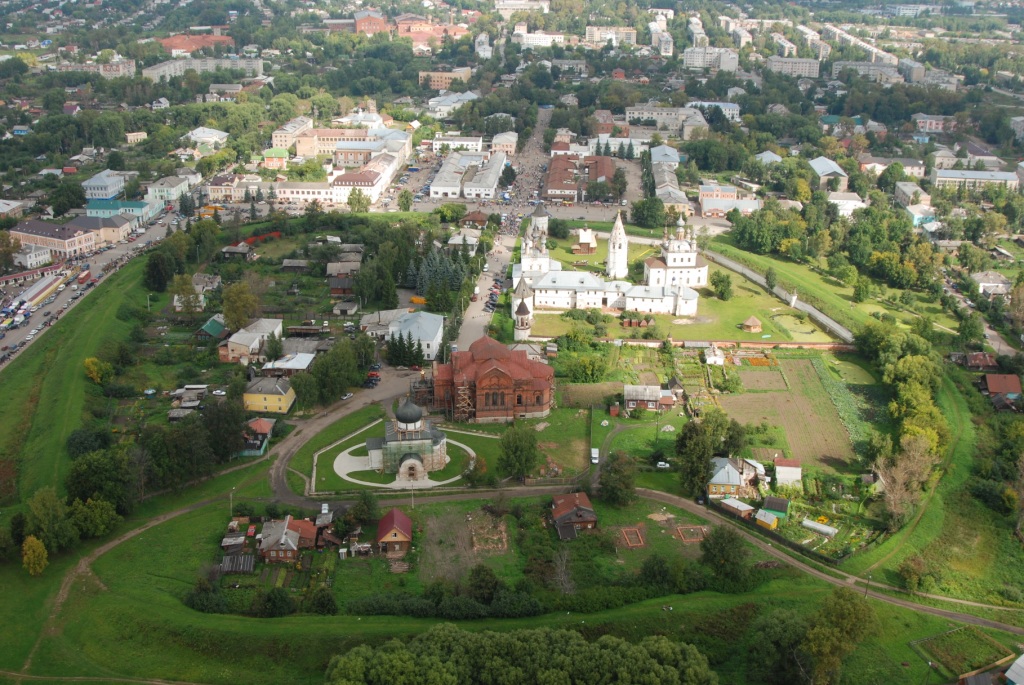 Площадь территории
      Юрьев-Польского района
                      – 1903,46 кв. км.
Численность постоянного населения
по состоянию на 01.01.2023
– 31,3 тыс. человек
Муниципальные учреждения муниципального
 образования Юрьев-Польский район – 46:
-Бюджетных – 32
  -Казенных – 8
-ГРБС-6
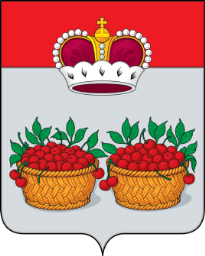 Основные показатели социально-экономического развития муниципального образования Юрьев- Польский район
Индекс потребительский цен- 6,1 %
Объем жилищного строительства – 11377 кв. м
Численность постоянного населения 
по состоянию на 01.01.2023 года - 31345 человек
Среднемесячная номинальная начисленная заработная плата 
работника организаций (без учета малого 
предпринимательства) - 40703,5 руб.
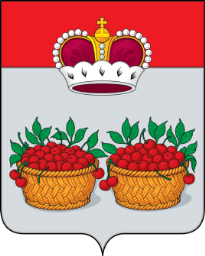 Исполнение бюджета муниципального образования Юрьев- Польский район за 2020-2022 годы (тыс. рублей)
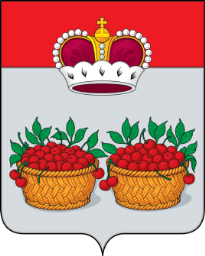 Исполнение бюджета муниципального образования Юрьев- Польский район за 2022 год (тыс. рублей)
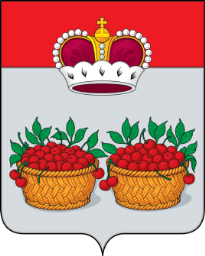 Исполнение доходов бюджета муниципального образования Юрьев- Польский район за 2022 год
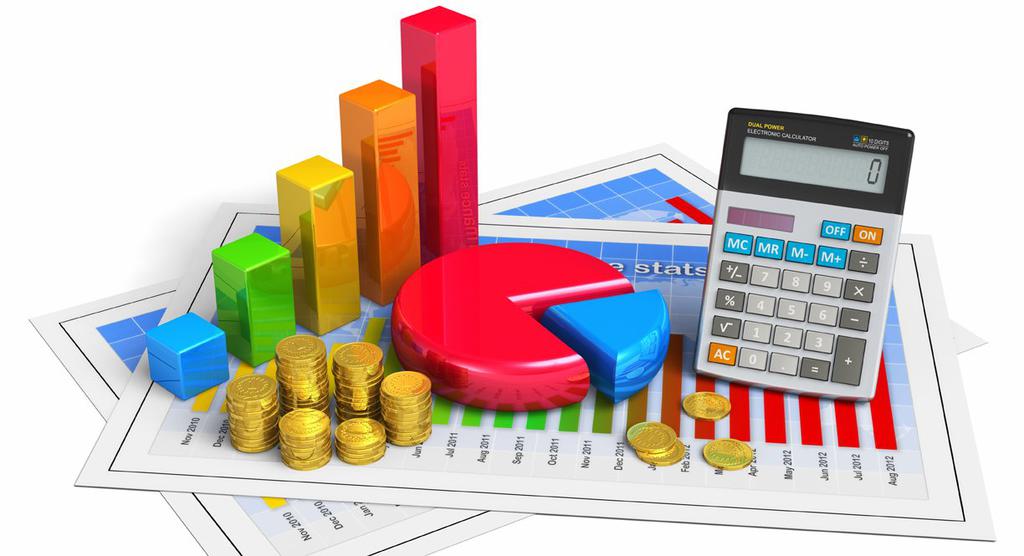 ДОХОДЫ  БЮДЖЕТА -               поступающие в бюджет денежные средства
Налоговые и неналоговые доходы
Безвозмездные поступления
НАЛОГОВЫЕ ДОХОДЫ
      Поступления от уплаты налогов, установленных Налоговым Кодексом Российской Федерации и нормативными актами органов местного самоуправления
- акцизы
- налог на доходы физических лиц
- налоги на совокупный доход
- налоги на имущество
- другие налоги

НЕНАЛОГОВЫЕ ДОХОДЫ
- доходы от использования муниципального имущества 
- платежи при пользовании природными ресурсами
 - доходы от продажи материальных и нематериальных активов
- штрафы, санкции, возмещение ущерба
БЕЗВОЗМЕЗДНЫЕ ПОСТУПЛЕНИЯ

 дотации; 
субсидии; 
 субвенции; 
 иные межбюджетные трансферты;

Безвозмездные поступления от негосударственных органов
Другие безвозмездные поступления
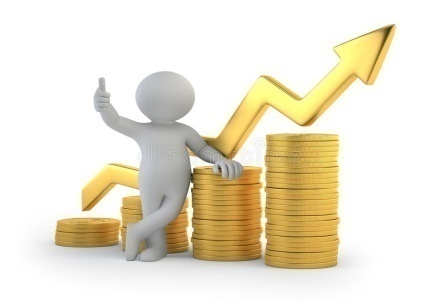 Доходы бюджета муниципального образования
 Юрьев-Польский район за 2022 год
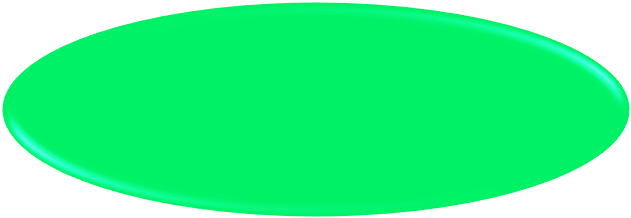 Доходы бюджета  1181348,354 тыс. руб.
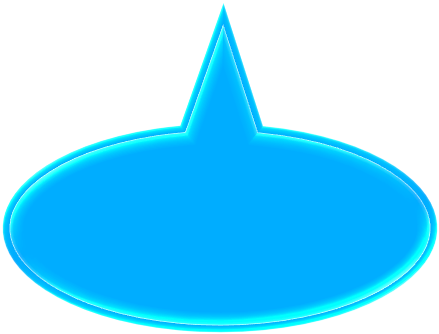 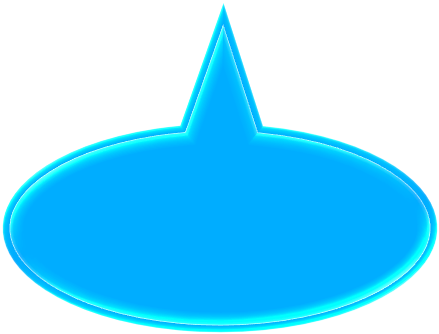 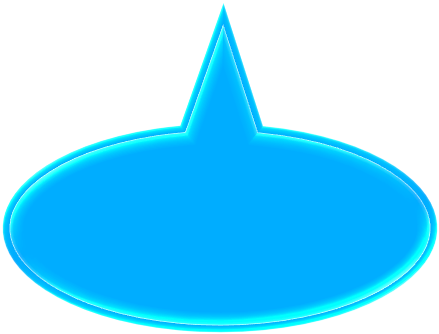 Безвозмездные поступления  887334,907  тыс. руб.
Налоговые доходы   260456,944 тыс. руб.
Неналоговые доходы 
33556,503 тыс.руб.
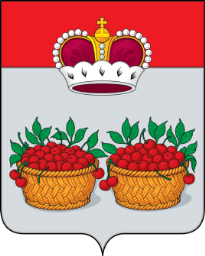 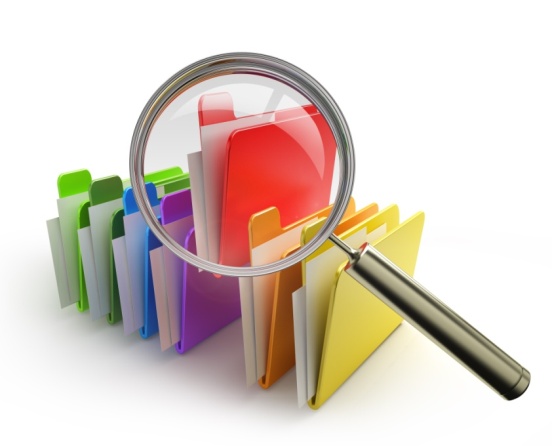 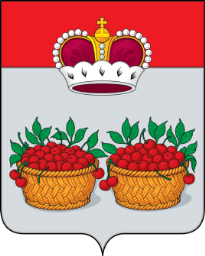 Структура налоговых доходов местного бюджета 
за 2022 год
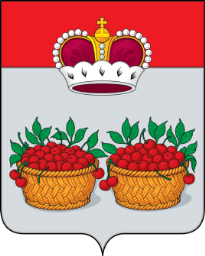 Структура доходов бюджета муниципального образования
 Юрьев-Польский район за 2020-2022 годы
(тыс. рублей)
Налоговые доходы поступили в объеме 260456,9 тыс. рублей (88,6% в общей сумме налоговых и неналоговых доходов) или 102,8% к уточненным годовым назначениям, что на 34337,4 тыс. рублей выше, чем поступило в 2021 году.
 	 Главным источником налоговых доходов являются платежи, администрируемые межрайонной ИФНС России №3 по Владимирской области. В структуре налоговых доходов бюджета поступление федеральных налогов (налог на доходы физических лиц, акцизы, налог на добычу полезных ископаемых, госпошлина) составляет 77,5%, специальных налоговых режимов (налог, взимаемый в связи с применением упрощенной системы налогообложения, задолженность по единому налогу на вмененный доход, сельхозналог, налог, взимаемый в связи с применением патентной системы налогообложения) 19,8%, региональных налогов (транспортный налог) 2,7%.
          Наибольший удельный вес в составе налоговых доходов составляют: налог на доходы физических лиц — 67,6% (в 2021г. - 69,1%), налоги на совокупный доход — 19,8% (в 2021г. - 18,5%), акцизы - 8,2% (в 2021 году - 7,8%).
          Поступление налога на доходы физических лиц составило 176210,4 тыс. рублей, или 103,1% к уточненным годовым назначениям.
          Поступления доходов от уплаты  акцизов по подакцизным товарам, производимым на территории Российской Федерации составили 21279,0 тыс. рублей.
          План по поступлению налогов на совокупный доход на 2022 год  в сумме 50078,0 тыс. рублей выполнен на 103,0% или в сумме 51587,7 тыс. рублей.   
          Поступление доходов от налога, взимаемого в связи с применением упрощенной системы налогообложения составило 37997,9 тыс. рублей или 101,8% к уточненным годовым назначениям. 
          Единый налог на вмененный доход для отдельных видов деятельности исполнен в сумме (-60,8) тыс. рублей или 95,0% от плановых назначений. Относительно уровня 2021 года поступления данного налога снизились на  3 539,1 тыс. рублей в связи с отменой его с 01 января 2021 года. 
          Поступления по налогу, взимаемому  в связи с применением патентной системы налогообложения составили 5238,3 тыс. рублей или 119,1% к  уточненным годовым назначениям.
           По единому сельскохозяйственному налогу поступило 8412,3 тыс. рублей при плане 8412 тыс.рублей (100% к уточненным годовым назначениям).
Налоги на имущество (транспортный налог с физических лиц) поступили в сумме 6949,9 тыс. рублей или 102,2% к уточненным годовым назначениям.
          Государственной пошлины поступило в  бюджет муниципального образования Юрьев-Польский район  в сумме 4137,8 тыс. рублей (100,6% к плану 2022 года и 117,1% к уровню поступления 2021 года).
          Налог на добычу общераспространенных полезных ископаемых исполнен в сумме 292,1 тыс. рублей или на 100,0% к уточненным годовым назначениям.
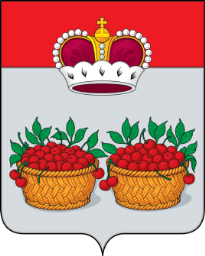 Структура неналоговых доходов муниципального образования  Юрьев-Польский район  за 2022 год
Неналоговых доходов за 2022 год мобилизовано в бюджет муниципального образования Юрьев-Польский район в сумме 33556,5 тыс. рублей или 103,3% к годовым бюджетным назначениям. 
         План по доходам от использования имущества, находящегося в государственной и муниципальной собственности на 2022 год в сумме 24655 тыс. рублей исполнен в сумме 25506,6 тыс. рублей, или на 103,5%, к уточненным годовым назначениям. В разрезе доходных источников картина сложилась следующим образом:
	- поступление доходов в виде прибыли, приходящейся на доли в уставных (складочных) капиталах хозяйственных товариществ и обществ, или дивидендов по акциям, принадлежащим муниципальным районам составило 1087,5 тыс. рублей, или 100% к уточненным годовым назначениям. 
 	- поступления процентов, полученных от предоставления бюджетных кредитов внутри страны за счет средств бюджетов муниципальных районов исполнено в размере 2,0 тыс. рублей, 100% от бюджетных назначений. 
 	- план по доходам, полученным в виде арендной платы за земельные участки выполнен на 109,5%; при плане 6222,0 тыс. рублей фактически поступило 6 812,5 тыс. рублей.  
 	- план по доходам от сдачи в аренду имущества, находящегося в оперативном управлении органов управления муниципальных районов выполнен на 101,6%, при плане 15 300,0 тыс. рублей фактически поступило    15 540,3 тыс. рублей.
	 - план по доходам от перечисления части прибыли, остающейся после уплаты налогов и иных обязательных платежей муниципальных унитарных предприятий, созданных муниципальными районами составил 164,0 тыс. рублей, выполнен в сумме 164,5 тыс. рублей, на 100,3%, 
	- план по прочим доходам от использования имущества составил 1879,0 тыс. рублей, исполнен в сумме 1899,8 тыс. рублей или на 101,1%. В состав данных доходов входят:
	1. Прочие поступления от использования имущества, находящегося в государственной и муниципальной собственности (за исключением имущества бюджетных и автономных учреждений, а также имущества государственных и муниципальных унитарных предприятий, в том числе казенных),уточненный план  — на  2022 год в сумме 1792,0 тыс. рублей исполнены на 100,4% в сумме 1799,4 тыс. рублей.
2. Плата, поступившая в рамках договора за предоставление права на размещение и эксплуатацию нестационарного торгового объекта, установку и эксплуатацию рекламных конструкций на землях или земельных участках, находящихся в государственной или муниципальной собственности, и на землях или земельных участках, государственная собственность на которые не разграничена, к уточненный план  —  2022 год в сумме 87,0 тыс. рублей исполнены на 100,4 тыс. рублей или на 115,4% к уточненным годовым значениям.
        План по поступлению платежей при пользовании природными ресурсами за 2022 год в сумме 524,0 тыс. рублей выполнен в сумме 524,4 тыс. рублей или на 100,1%. 
         Доходы от оказания платных услуг и компенсации затрат государства сложились в сумме 204,4 тыс. рублей при плане 204,0 тыс. рублей, или 100,2%. 
         План по доходам от продажи материальных и нематериальных активов в сумме 6303,0 тыс. рублей, исполнен в сумме 6537,5 тыс. рублей или на 103,7%. 
        Денежные взыскания (штрафы) за 2022 год поступили в сумме 783,6 тыс. рублей или 98,0% к уточненным годовым назначениям (план — 800 тыс.рублей).
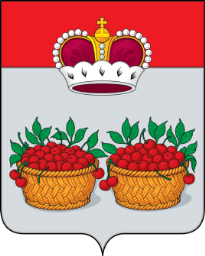 Динамика исполнения  расходов бюджета муниципального
 образования Юрьев-Польский район
 за 2020-2022 годы 
(тыс. рублей)
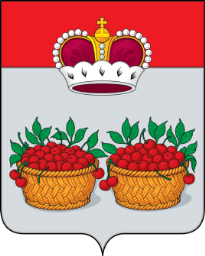 Структура исполнения расходов бюджета муниципального образования Юрьев-Польский район за 2020 -2022 годы
Показатели за 2020 год (960800,837 тыс. рублей)
Показатели за 2021 год  (1025994,078 тыс. рублей)
Показатели за 2022 год  ( 1216129,146 тыс. рублей)
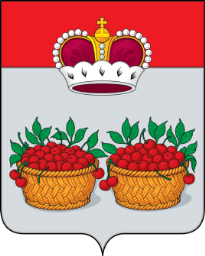 Структура безвозмездных поступлений в бюджет муниципального образования Юрьев-Польский район за 2022 год ( тыс. руб.)
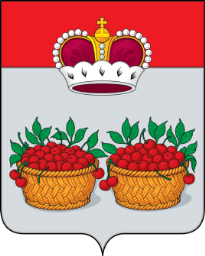 Исполнение расходов бюджета муниципального образования Юрьев-Польский район за 2022 год
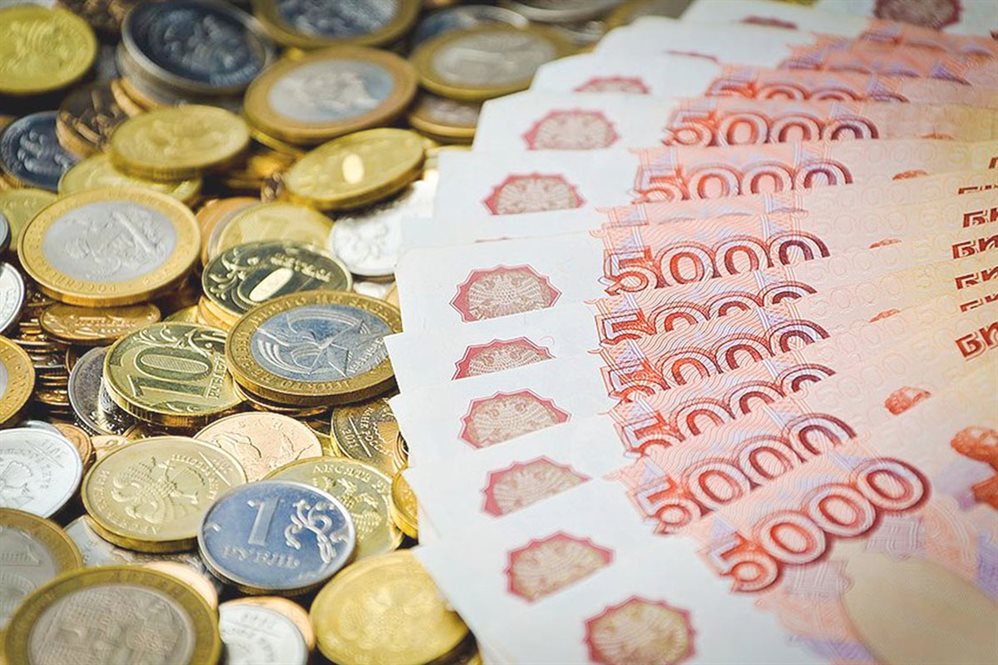 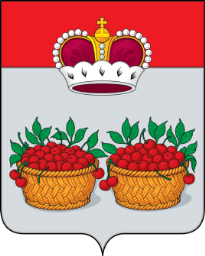 РАСХОДЫ БЮДЖЕТА -
выплачиваемые из бюджета денежные средства, за исключением средств, являющихся источниками финансирования дефицита бюджета
Формирование расходов осуществляется в соответствии с расходными обязательствами, обусловленными установленным законодательством разграничением полномочий, исполнение которых должно происходить в очередном финансовом году за счет средств соответствующих бюджетов.Принципы формирования расходов бюджета:- по разделам;- по ведомствам;- по муниципальным программам
Перечень разделов классификации расходов бюджета 

0100	Общегосударственные вопросы
0200	Национальная оборона
0300	Национальная  безопасность и правоохранительная деятельность
0400	Национальная экономика
0500	Жилищно-коммунальное хозяйство
0600	Охрана окружающей среды
0700	Образование
0800	Культура, кинематография
1000	Социальная политика
1100	Физическая культура и спорт
1200	Средства массовой информации
1300	Обслуживание государственного и муниципального долга
1400	Межбюджетные трансферты
Распределение расходов бюджета муниципального образования Юрьев-Польский район по разделам бюджетной классификации за 2022 год 
(тыс. рублей)
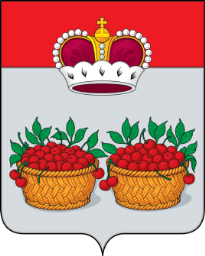 Структура расходов бюджета муниципального образования Юрьев-Польский район за  2022 год
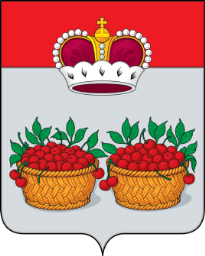 Структура исполнения расходов по разделу «Образование» за 2022 год
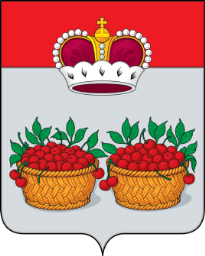 Структура исполнения расходов  по разделу «Культура, кинематография» за 2022 год
138940,218 тыс. рублей
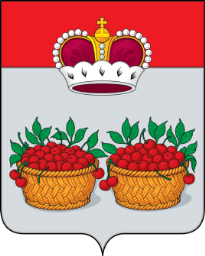 Структура исполнения  расходов  по разделу «Общегосударственные вопросы» 
за 2022 год
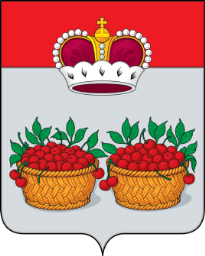 Структура исполнения расходов по разделу «Национальная экономика» за 2022 год
105000,600
тыс. рублей
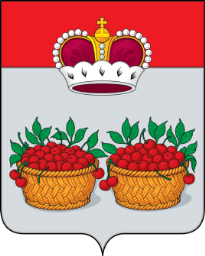 Структура исполнения расходов  по разделу 
«Жилищно-коммунальное хозяйство»
 за 2022 год
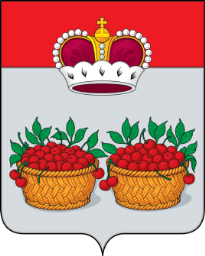 Структура исполнения расходов по разделу «Социальная политика» за 2022 год
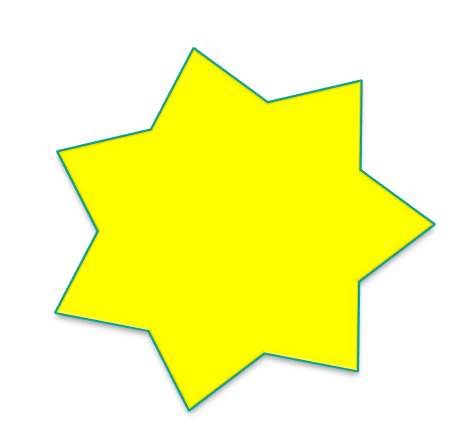 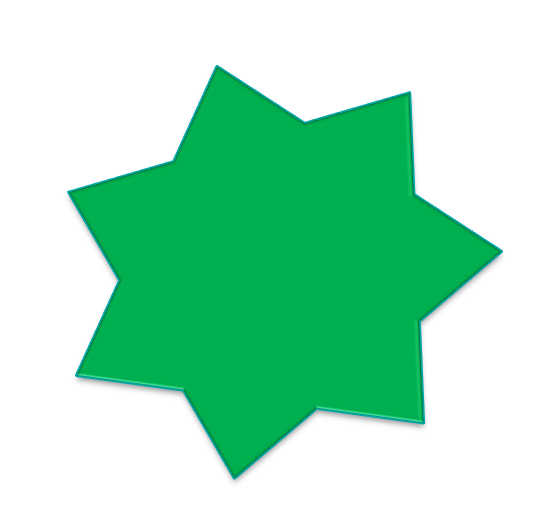 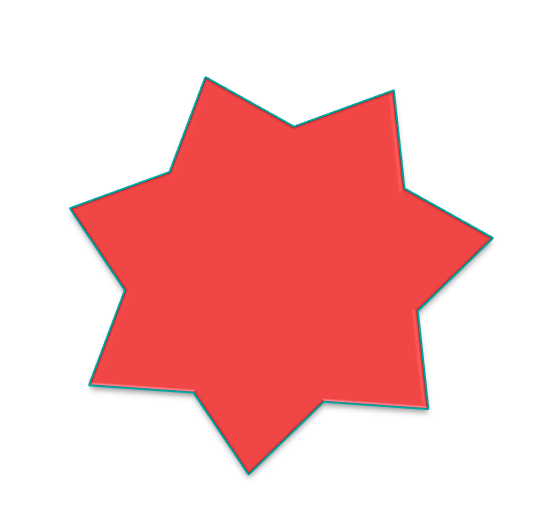 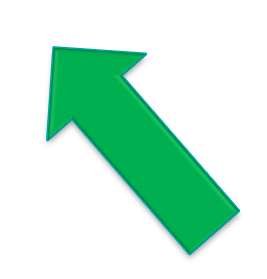 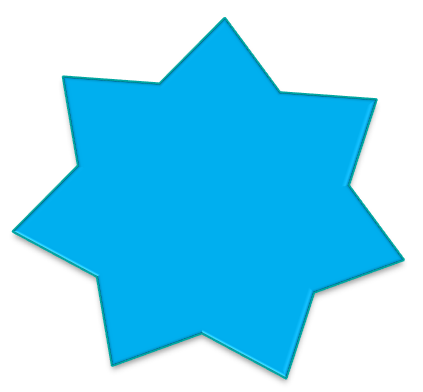 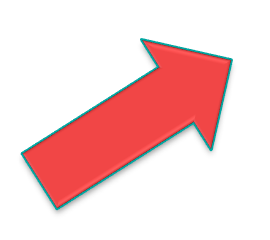 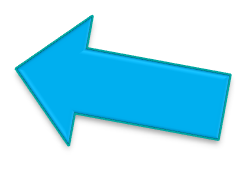 Распределение межбюджетных трансфертов из бюджета муниципального образования Юрьев-Польский район бюджетам муниципальных образований за 2022 год
Бюджет МО
г. Юрьев-Польский
Бюджет МО
Небыловское
Бюджет МО
Симское
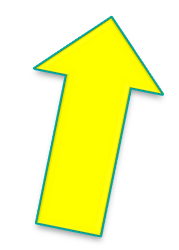 3976,308 т.р.
50792,000 т.р.
6331,390 т.р.
Бюджет МО
Красносельское
11247,872 т.р.
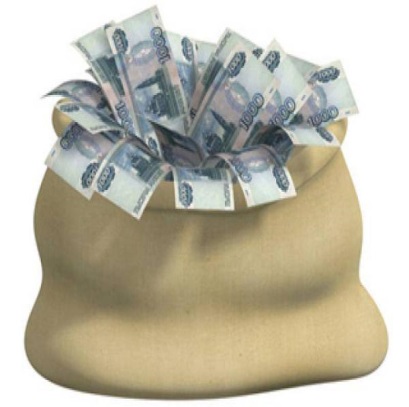 Бюджет 
муниципального образования 
     Юрьев-Польский район
Структура исполнения расходов бюджета муниципального образования Юрьев-Польский район за 2020 -2022 годы
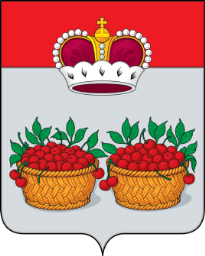 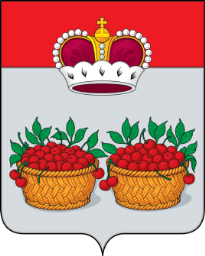 Динамика исполнения муниципальных программ 
муниципального образования Юрьев-Польский район за 2020-2022 годы
Объем бюджетных ассигнований, направляемых на государственную и муниципальную поддержку семьи и детей в муниципальном образовании 
Юрьев- Польский район за 2020-2022 годы
                                                                                                         (тыс. рублей)
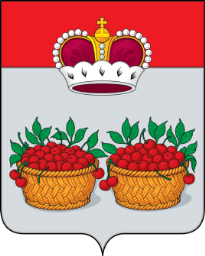 Распределение межбюджетных трансфертов из бюджета муниципального образования Юрьев-Польский район бюджетам муниципальных образований за 2020-2022 годы
(тыс. рублей)
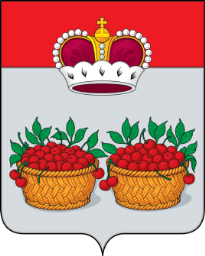 Дополнительная информация по исполнению бюджета муниципального образования Юрьев-Польский район за 2022 год
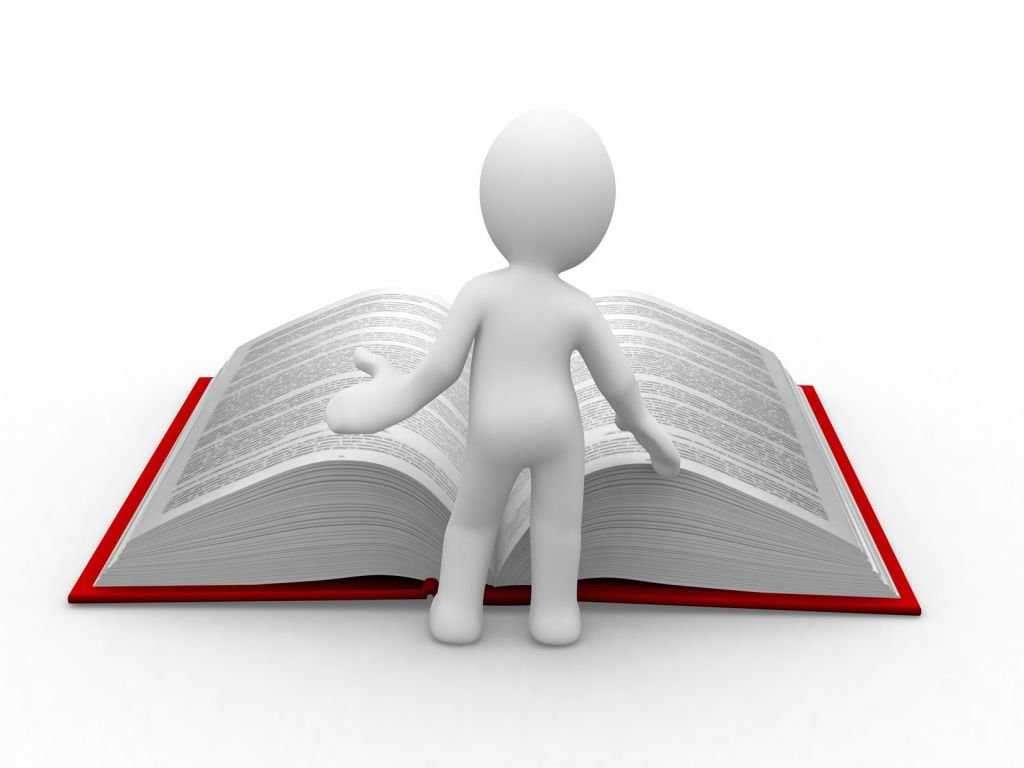 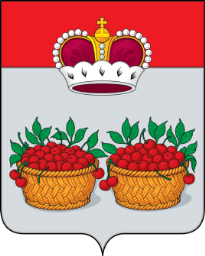 Контактная информация
Финансовое управление администрации муниципального образования
       Юрьев- Польский район
Адрес: ул. Шибанкова, д. 33, г. Юрьев-Польский, 601800  
      Тел:8(49246)2-21-91
       адрес электронной почты: finupryu-pol@mail.ru
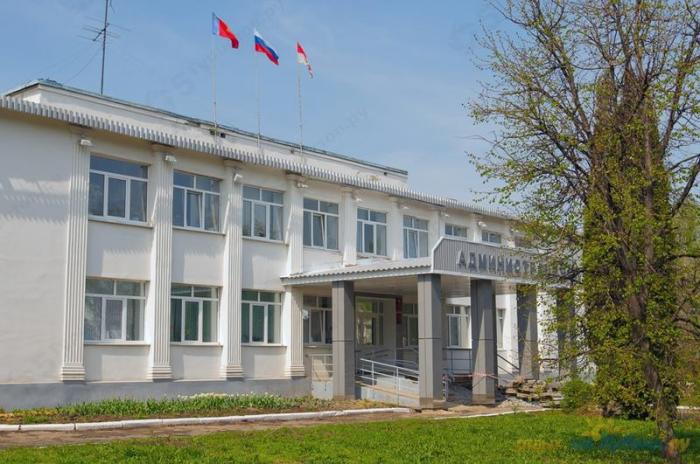